What To Do When Facing A Tragedy
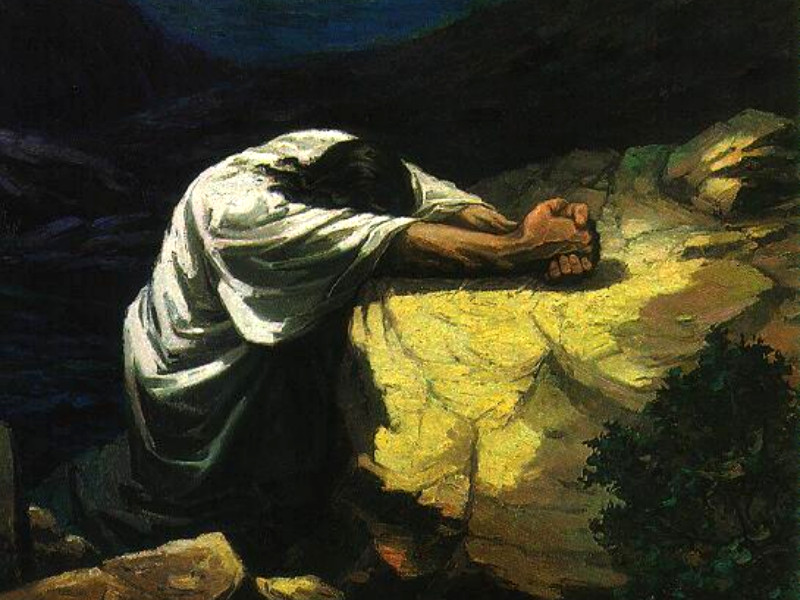 Matthew 26:36-46
What To Do When Facing A Tragedy
It’s OK to experience natural emotions - v. 37
Tell someone how you feel - v. 38
Pray - v. 39
Be understanding of others - vs. 40-41
Keep on praying - vs. 42, 44
Face the problem - vs. 45-46
Matthew 26:36-46